Show Your Impact on Hypertension Science & Clinical Practice
San Diego, CA | September 7-10, 2022
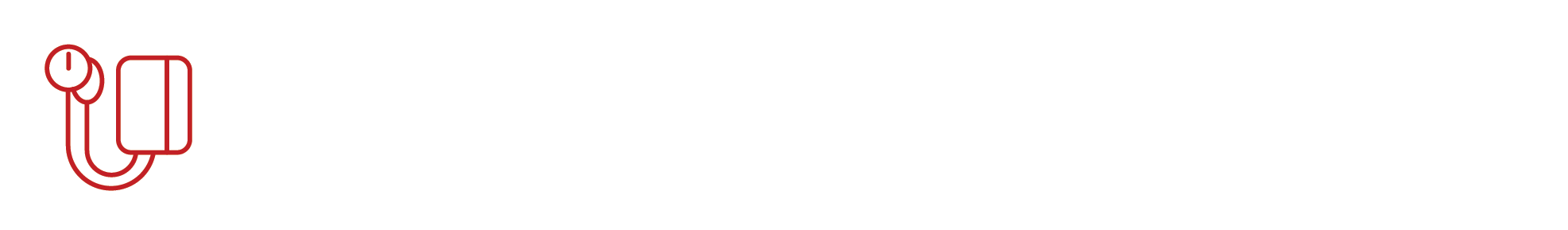 Submit your Abstracts to #Hypertension22
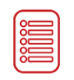 20 Abstract Categories tailored to your field of study
Participate in and Experience interactive oral abstract presentations
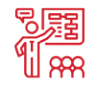 Get Published in AHA’s online Scientific Journal, Hypertension
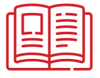 Opportunity to present your accepted abstracts in-person and be considered for abstract based awards.
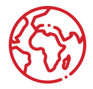 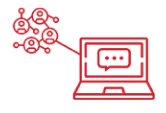 Grow your professional network and reconnect with colleagues in person
Follow for live updates March 17-19!
#Hypertension22
Abstracts Close Wednesday, May 25th
https://professional.heart.org/hypertensionsessions
Abstract Fee: Member $49